Helping your elementary child learn at home
Jillian Lederhouse, Ph. D.
Brita Beitler, M. A.
Seven Keys to Learning at Home
Have  books and paper and pencil available for everyday use.
Low-tech tools can assist in learning. 
Provide several small breaks in between learning tasks. 
Provide as quiet a place as possible for your student.
Establish a routine and try to stick to it. 
Allow your child some choices. 
After a task is completed, ask your child questions about it.
Have  books and paper and pencil available for everyday use.
Up until fifth grade, children learn best using real supplies—actual books and paper and pencil.  (Maryanne Wolf)

Create a learning tools box: scissors, markers, glue, etc.

Keep them stored in the same spot.
Other low-tech tools can assist in learning.
A timer to help your student stay focused for a set time

A clipboard is also helpful to provide a stable writing surface.
							(Jennifer Serravallo)
Provide several small breaks in between learning tasks.
Go outside if at all possible 

Move away from near-point activities (screens, books, even table games)
Provide as quiet a place as possible for your student.
Create a learning atmosphere during study time.
Establish a routine and try to stick to it.
It doesn’t have to be the same time every day, but it should be predictable.
Allow your child some choices.
Balancing the needs of several students at home is hard.

Make a checklist of independent activities.

Let your child choose the order in which the tasks are done and then check them off the list.
After a task is completed, ask your child questions about it.
What kinds of questions?
Seven Keys for Learning Math at Home
The goal of all math instruction should be to enable students to think. 
Have your child tell you the problem in her/his own words.
Have your student make a model of the problem with drawings or objects.
Estimate the answer before finding the exact solution. 

Help your child to use strategies when solving problems. 
Make a Group of Ten: 7 + 5 becomes 10 + 2 
Doubles + 1: 6 + 7 becomes 6 + 6 + 1
Friendly numbers: 19 x 3 becomes 20 x 3; then subtract one set of 3. 
Use a number line to assist first and second graders.
Find ways to apply math in daily life:
Help your child to use strategies when solving problems. 
Make a Group of Ten: 7 + 5 becomes 10 + 2 
Doubles + 1: 6 + 7 becomes 6 + 6 + 1
Friendly numbers: 19 x 3 becomes 20 x 3; then subtract one set of 3. 
Area models for multiplication: 14 x 16 =
10							   6
 
10
 

4
Use a number line to assist first and second graders.
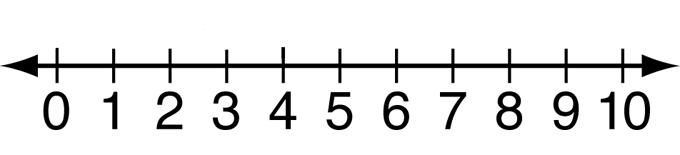 Find ways to apply math in daily life:
Studying fractions when baking
Multiplying sets of silverware when setting the table
Dividing dessert portions
Finding geometric shapes around the house.
Measuring the height of a plant outside every day, graphing the results
Seven Keys for Learning to Read and Write at Home
Make spaces for reading and writing.
Read and write together.
Schedule time for reading and writing.
Ask questions.
Make reading and writing visual.
Make reading and writing active.
Read and write for real purposes and audiences.
Make spaces for reading and writing.
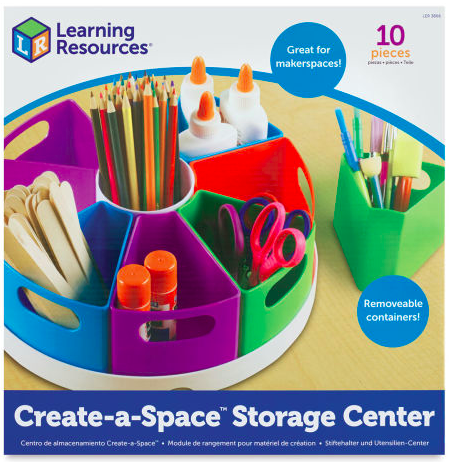 Designate a “book nook” (any special place for reading). 
Keep many different kinds of texts within reach of your reading area. 
Create a “writing center,” stocked with different kinds of paper and art materials that encourage writing and drawing. 
Help children learn how to access, organize, and restock materials in the writing center.
Read and write together.
When we read together…
When we write together…
Focus on the relationship, not the skills (nurture, don’t correct)
We see reading as a chance to open our children’s eyes to different ways of seeing the world
We help them understand that they are a part of a bigger story, too.
We write next to our children too
We make time to share our writing with each other
We help them focus on ideas first, not conventions, so they are willing to write more and take risks
We can keep a family journal when we cannot write at the same time (see blogger, Ashley Hackshaw’s ideas here).
Schedule time for reading and writing.
Try to read for a sustained 20 minutes. 
Set reluctant readers up for stamina and success:
Have them set a timer that they can see from their reading area. 
Let children choose their reading material. 
Set goals: for example, read one more page than the previous day
Help writing be an expected activity by scheduling a specific time for it each day.
Start with prompts for quick writes; for example, display a picture from a family trip and let everyone write a memory about it for 7 minutes. If anyone wants to keep writing when the time is up, keep going! Try to add a minute each day till you are writing for 15-20 minutes. 
Focus on choice for writing topic and format.
Ask questions.
Teachers usually ask before, during, and after the reading questions. Some examples for parents can be found here, from Lexile.com.
Try to ask open-ended questions, like, “I wonder…” questions to invite children to respond from their own perspective of a book. 
Begin informational writing with a question, too, instead of a topic. Help your child find answers to their questions and report back their findings to you. Children can use Google’s child-friendly search engine, www.safesearchkids.com.
Make reading and writing visual.
Notice the pictures or graphics in a book you’re reading together: how do they add to the text? How do they tell their own story or give new information? 
Encourage children to add art to their writing. Young children can use “draw and write” paper and older children can create storyboards and comic book pages. 
Artist and writer, Mo Willems, encourages parents to create opportunities to draw together as a family in an interview on NPR (“Getting Adults to Draw”).
Make reading and writing active.
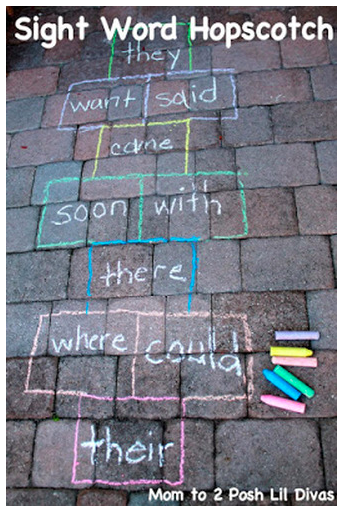 Many children learn best by doing. 
Act out stories (reenact a favorite scene, write a script together, make a puppet show, etc.) 
Write sight words or spelling words on the driveway in chalk and have children hop or bounce a ball on them as they read or spell them aloud. Find more ideas for outdoor literacy chalk activities at the blog, Our Whimsical Days. 
Help young children learn the shapes of letters by writing in shaving cream or finger paint, or building letters out of play dough or sticks. 
Read books that are also songs, and sing them together as you read.
Read and write for real purposes and audiences.
Read with purpose! Do you have a DIY project you’ve always wanted to try, like a vegetable garden or a challenging recipe? Include your children, by reading a how-to book or blog as a family and making a plan to complete the work together.
Have children write for an audience they know. Children often write with more description and style when they can imagine what their audience knows and how they will react. 
Allow this time to help you connect as a family: add writing into a special photo album together or write collaborative letters to people you love who you cannot see right now.
Resources cited in the reading and writing slides:
Art caddy by Learning Resources: Create-a-Space Storage Center
Hackshaw, A. (2013). Creating a family journal. retrived from Lil Blue Boo, https://www.lilblueboo.com/2013/10/creating-a-family-journal.html on 15 April 2020. 
 21 questions to ask your child about a book, retrieved from Metametrics http://le.com/parents-students/tools-to-support-reading-at-home/21-questions-ask-child-book/ on 14 April 2020. 
Child-friendly search engine: https://www.safesearchkids.com/
Templates that combine drawing and writing:
Draw and Write paper: https://www.education.com/worksheet/article/write-and-draw-paper/ 
Storyboards: https://freeology.com/wp-content/files/storyboard.pdf 
Comic strips: https://medialoot.com/blog/free-printable-comic-strip-templates/ 
“Sidewalk chalk literacy games.” retrieved from Our Whimsical Days, https://www.ourwhimsicaldays.com/home/sidewalk-chalk-literacy-games on 17 April 2020.